Utilisation des blocs lumineux
BY SANJAY AND ARVIND SESHAN
Objectifs de la leçon
Découvrez comment programmer les lumières LED sur le Hub
Apprenez à allumer les lumières du capteur de distance
Apprenez à afficher les valeurs des capteurs sur la matrice LED
2
Copyright © 2020 SPIKE Prime Lessons (primelessons.org) CC-BY-NC-SA.  (Last edit: 1/9/2020)
Blocs lumineux
Les blocs lumineux se trouvent dans la palette de blocs violets
Vous pouvez utiliser ces blocs pour de nombreuses applications amusantes, notamment pour allumer les lumières du capteur à ultra-sons, créer des motifs à l'aide de la matrice LED 5X5 et même afficher du texte défilant
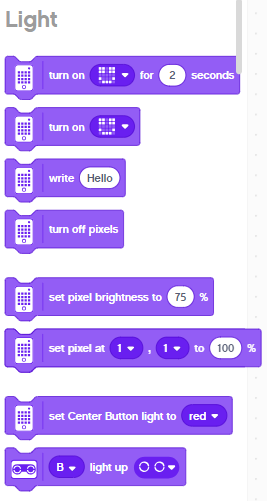 Adaptez les lumières de la matrice lumineuse à n'importe quel modèle
Afficher le texte défilant
Diminuez ou augmentez la luminosité
Changez la couleur du bouton central
Allumez les ultrasons
3
Copyright © 2020 SPIKE Prime Lessons (primelessons.org) CC-BY-NC-SA.  (Last edit: 1/9/2020)
Défi : Éclairer le monde
Écrivez "Hello World" en utilisant la matrice lumineuse
Ensuite, affichez un visage souriant pendant 4 secondes
Allumez toutes les lumières autour du capteur de distance
Changer la lumière du bouton central pour une couleur de votre choix
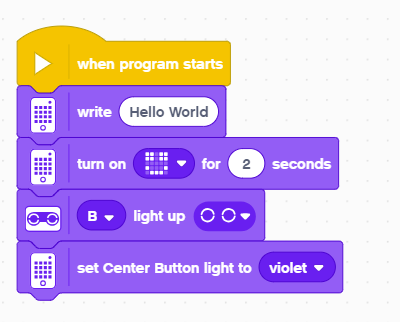 Hello World va défiler dans la matrice de lumière
Affichez un visage souriant
Allumez l’ "œil" du capteur de distance
Rendez le bouton central violet
4
Copyright © 2020 SPIKE Prime Lessons (primelessons.org) CC-BY-NC-SA.  (Last edit: 1/9/2020)
Défi : Affichage des valeurs des capteurs
A quel niveau dois-je pousser le capteur de force ?
Créez un programme en boucle qui vous permet de visualiser la force appliquée au capteur de force sur la matrice LED
Affichez les résultats en Newtons (0-10)
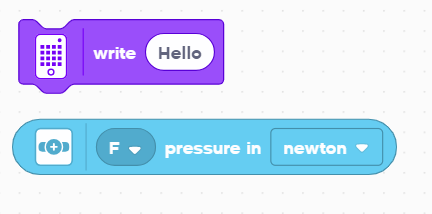 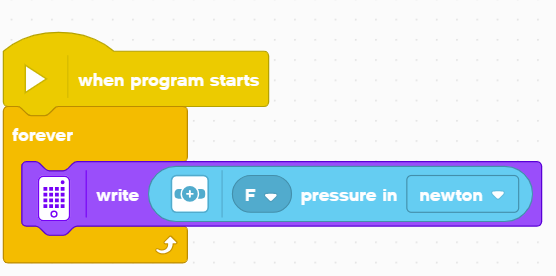 Ce programme affiche la valeur du capteur de force sur la matrice LED
La valeur du capteur de force est inscrite à l'écran
5
Copyright © 2020 SPIKE Prime Lessons (primelessons.org) CC-BY-NC-SA.  (Last edit: 1/9/2020)
Générique
Cette leçon a été créée par Sanjay Seshan et Arvind Seshan pour « SPIKE Prime Lessons »
D'autres leçons sont disponibles à l'adresse suivante www.primelessons.org
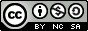 Ce travail est autorisé dans le cadre d’une Creative Commons Attribution-NonCommercial-ShareAlike 4.0 International License.
6
Copyright © 2020 SPIKE Prime Lessons (primelessons.org) CC-BY-NC-SA.  (Last edit: 1/9/2020)